РИБИНСЬКА    ЗАГАЛЬНООСВІТНЯ
 ШКОЛА І –ІІІ  СТУПЕНІВ
ТЕМА. ОСНОВНІ ТИПИ ҐРУНТІВ,ЗАКОНОМІРНІСТЬ ЇХНЬОГО ПОШИРЕННЯ.
УМОВИ ҐРУНТОУТВОРЕННЯ
УЧИТЕЛЬ ГЕОГРАФІЇ-ХАНЕЦЬКА О.О.
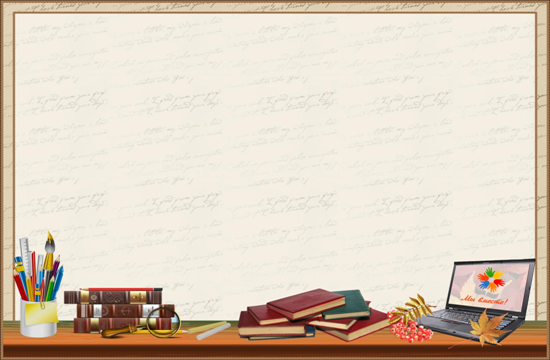 Мета: поглибити знання учнів про ґрунти, сформувати систему знань про основні ґрунтоутворювальні чинники в межах України; поглибити знання учнів про закономірності поширення ґрунтів територією України; удосконалювати навички роботи з картографічними матеріалами; за її допомогою визначати територіальне розміщення ґрунтів країни; виховувати в учнів почуття бережливого Ставлення до ґрунтів.

Обладнання: карта ґрунтів України; таблиці «Класифікація ґрунтів за ме­ханічним складом», «Типи ґрунтів України», «Структура ґрунтів», зразки ґрунтів, атлас, підручник, відеоматеріали та фотограф
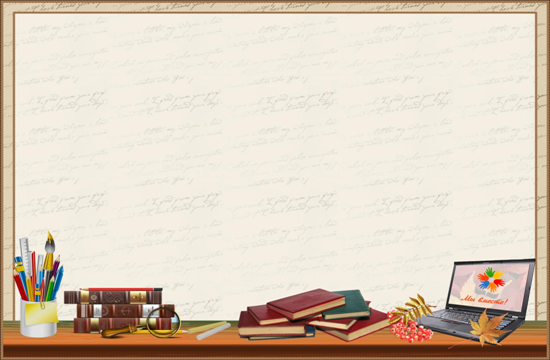 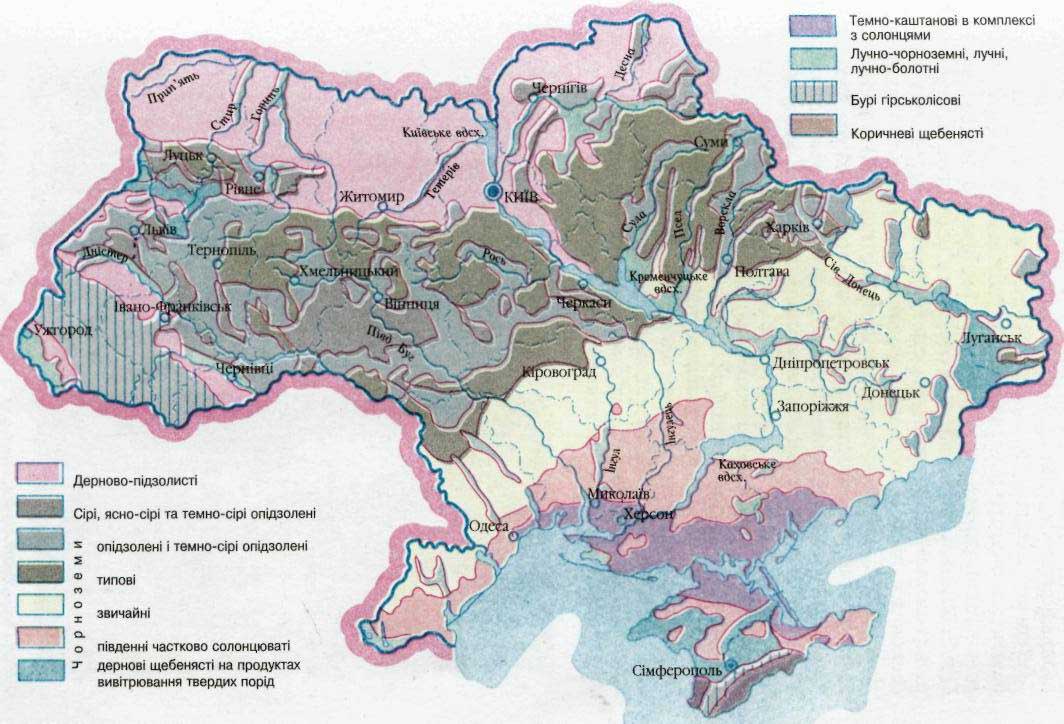 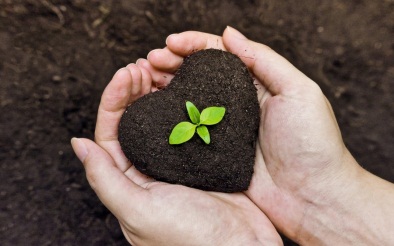 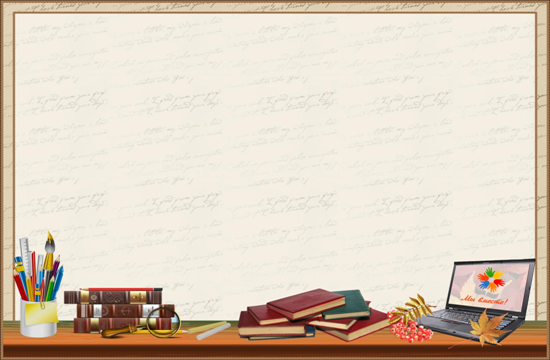 Методичний прийом «Географічна асоціація»
Учням демонструють зображення: ґрунт, типи ґрунтів, пшеничне та соняшникове поля, кошик з овочами, хліб.
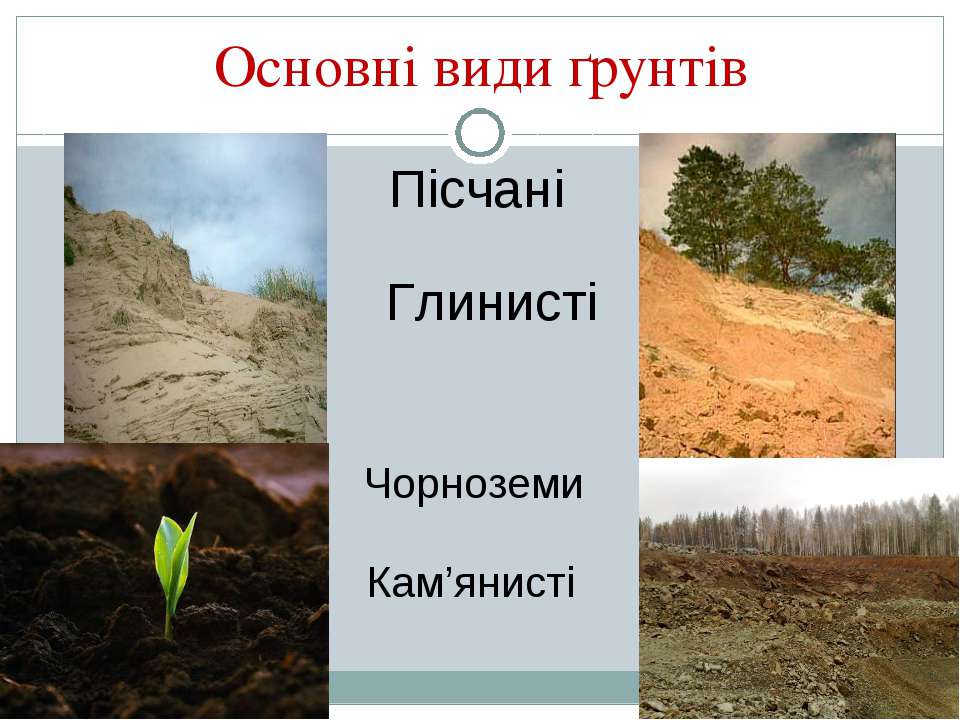 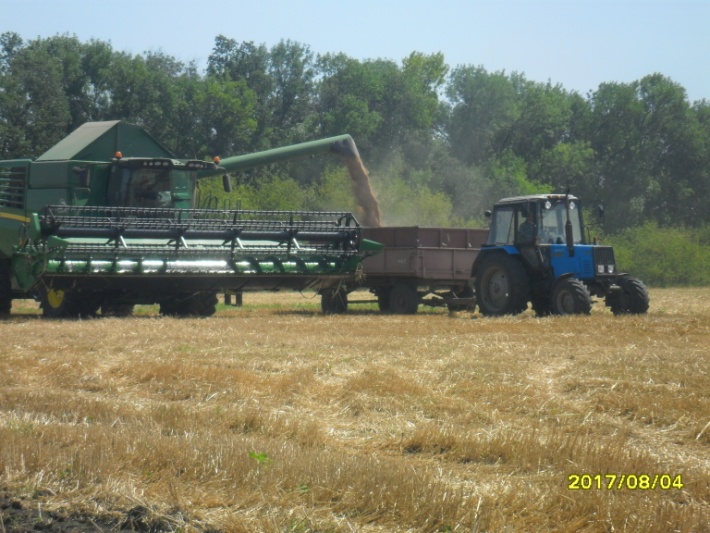 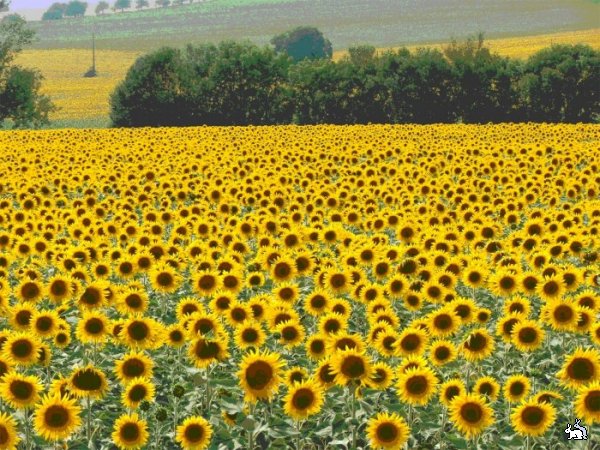 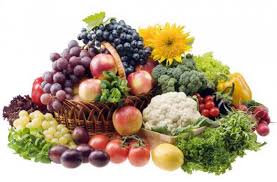 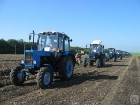 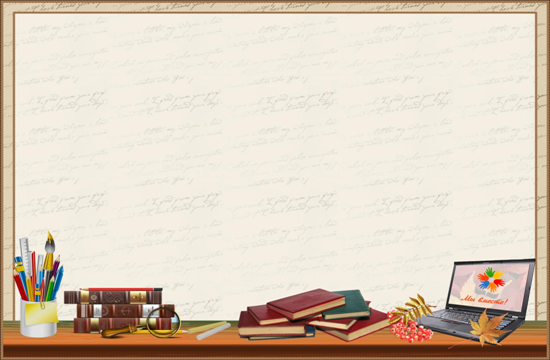 МЕТОДИЧНИЙ ПРИЙОМ «NOTA BENE» (ЗАМІТКА НА ПОЛЯХ)
Ґрунт — це поверхневий тонкий шар земної кори, зазвичай вкритий рослинністю і має природну родючість. Родючість ґрунту — це можливість забезпечувати рослини водою, поживними речовинами і повітрям.
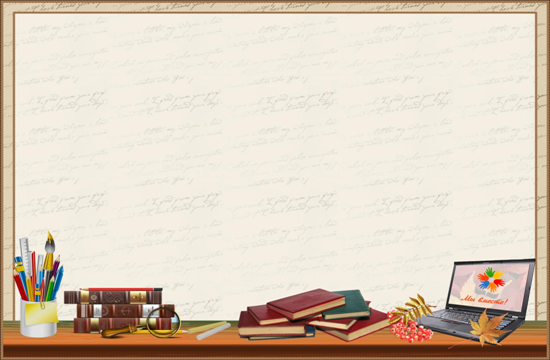 СХЕМА «ЧИННИКИ ҐРУНТОУТВОРЕННЯ»
Перегляд відеофільму 
«Грунти. 
Утворення грунтів»
Г Р У Н Т И
ГІРСЬКА (МАТЕРИНСЬКА) ПОРОДА
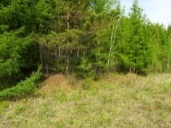 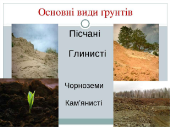 РОСЛИННІСТЬ
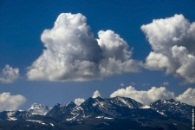 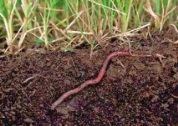 ТВАРИННИЙ 
СВІТ
КЛІМАТ
ГЕОЛОГІЧНИЙ 
ВІК   ТЕРИТОІЇ
ВНУТРІШНІ ВОДИ
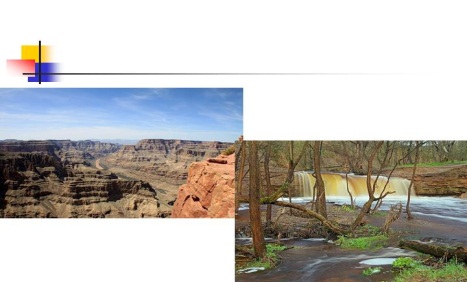 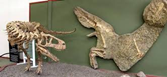 РЕЛЬЄФ
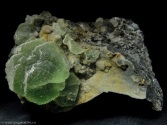 ЧАС
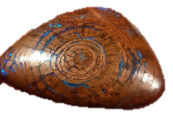 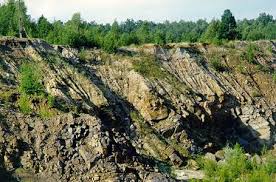 ГОСПОДАРСЬКА 
ДІЯЛЬНІСТЬ ЛЮДИНИ
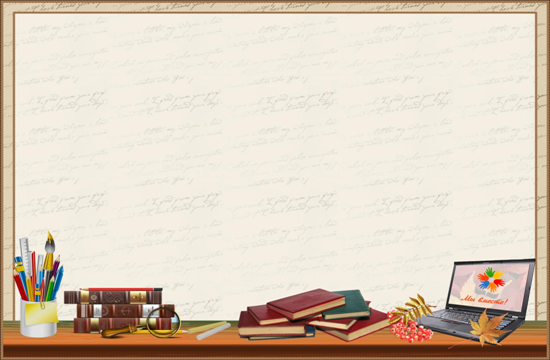 ЗАЛЕЖНО ВІД СКЛАДУ ГІРСЬКОЇ ПОРОДИ ВОНИ МАЮТЬ ПЕВНІ ВЛАСТИВОСТІ:
хімічні: різна насиченість органічних речовин та хімічних сполук (карбонатні, чорноземі);
фізичні: водний та тепловий режим, швидкість руху речовин у ґрунті, механічний склад ґрунтів та структур — різні за розміром і формою (супіщані);
родючі: можливість забезпечувати рослини водою, поживними речовинами і повітрям. Родючість залежить від наявності гумусу.
Перегляд відеофільму «Чинники ґрунтоутворення.  Властивості грунтів»
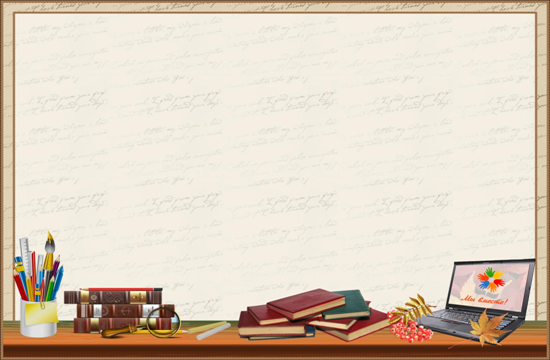 РОБОТА З КАРТОЮ «КАРТОГРАФІЧНА ЛАБОРАТОРІЯ» 
Практична робота №8 
«Порівняльний аналіз різних типів грунтів України».
За текстом підручника проаналізуйте генетичні типи ґрунтів.
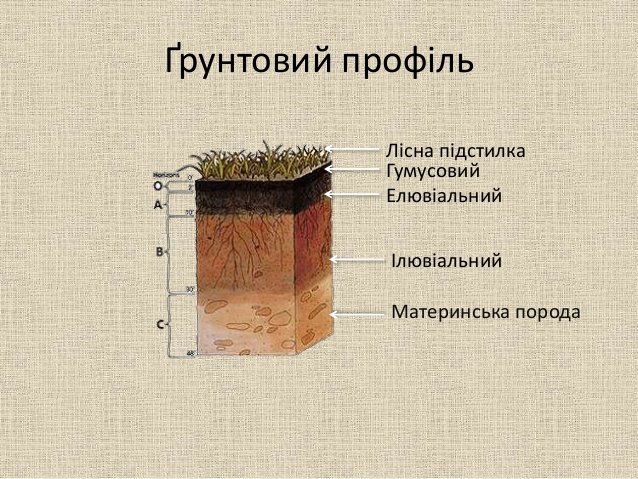 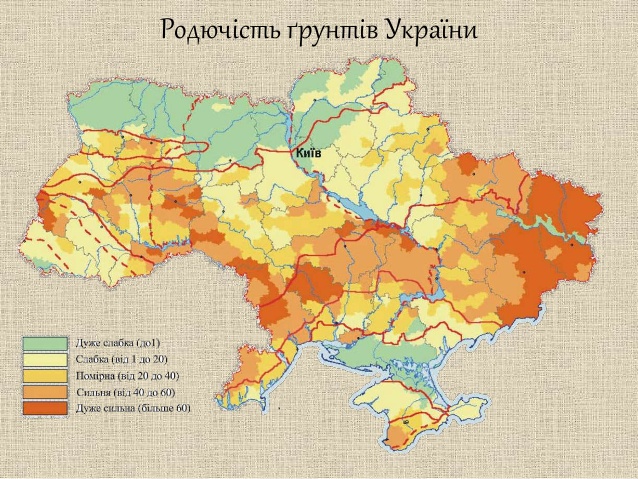 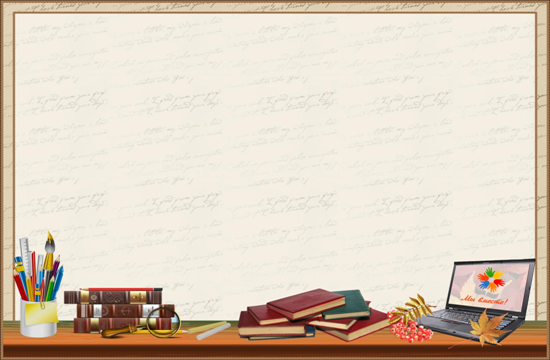 Таблиця
ГЕНЕТИЧНІ ТИПИ ҐРУНТІВ 
(ВІД ЛАТ. ГЕН — ПОХОДЖЕННЯ)
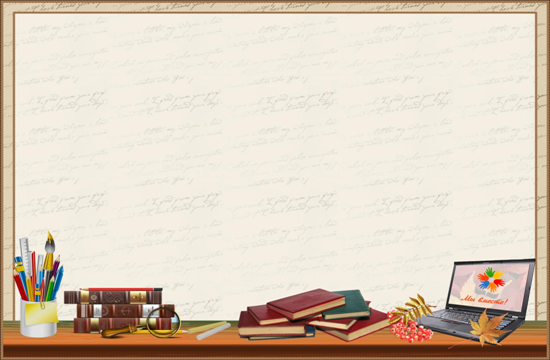 МЕТОДИЧНИЙ ПРИЙОМ «САМОСТІЙНА РОБОТА»
1 група — сірі лісові ґрунти. 
     2 група — каштанові ґрунти.
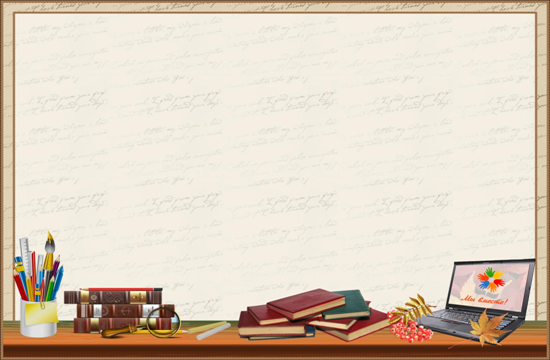 ЗАКРІПЛЕННЯ ВИВЧЕНОГО МАТЕРІАЛУ
1.Чим відрізняються ґрунти один від одного?
2.Яким законам підпорядковане розміщення головних типів ґрунтів на Землі? 3.Хто з географів вперше встановив ці закономірності?
4.Назвіть основні типи ґрунтів України.
5. Як ви думаєте, чи здатна людина вплинути на якість ґрунту?
 Поясніть, як люди різних професій впливають на процес ґрунтоутворення. У віршах Миколи Руденка є такі рядки: «В моїм краю чорноземи метрові: Голоблю посади — і та росте». Чи, на вашу думку, всі ґрунти родючі?
ПІДСУМОК УРОКУ. РЕФЛЕКСІЯ
Домашнє завдання
1.Опрацюйте текст підручника.
2.Зробіть малюнки ґрунтових профілів основних типів ґрунтів України
3. Підготувати інформацію про «Грунти рідного краю».